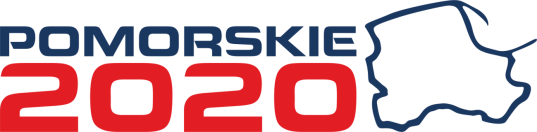 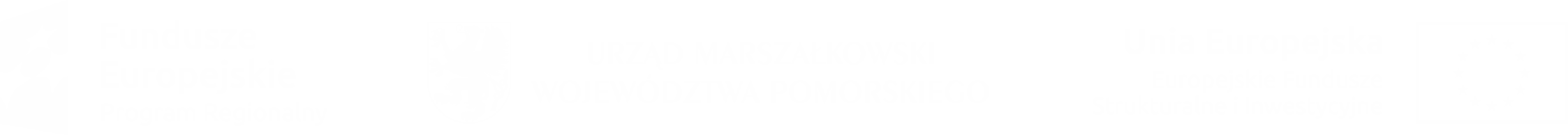 INFORMACJAna temat przedsięwzięć kolejowych w RPO WP 2014-2020
(Działanie 9.2)
Radomir Matczak,
Departament Rozwoju Regionalnego i Przestrzennego
UMWP
Posiedzenie Komitetu Monitorującego RPO WP 2014-2020 
Gdańsk, 21 czerwca 2017 r.
Sytuacja bieżąca (1)
Działanie 9.2 Regionalna infrastruktura kolejowa RPO WP (PI 7d):
linie kolejowe (w tym ZIT)
tabor
Przewidziane do realizacji m.in. liniowe przedsięwzięcia strategiczne, wynikające z RPS Mobilne Pomorze: 
LK 207 Malbork – Grudziądz (podpisana umowa o dofinansowanie) 
LK 405 Szczecinek – Ustka (podpisana umowa o dofinansowanie)
LK 229 Lębork – Łeba 
LK 211/212 Kościerzyna – Bytów
projekt SKM w ramach mechanizmu ZIT (podpisana umowa o dofinansowanie)
Sytuacja bieżąca (2)
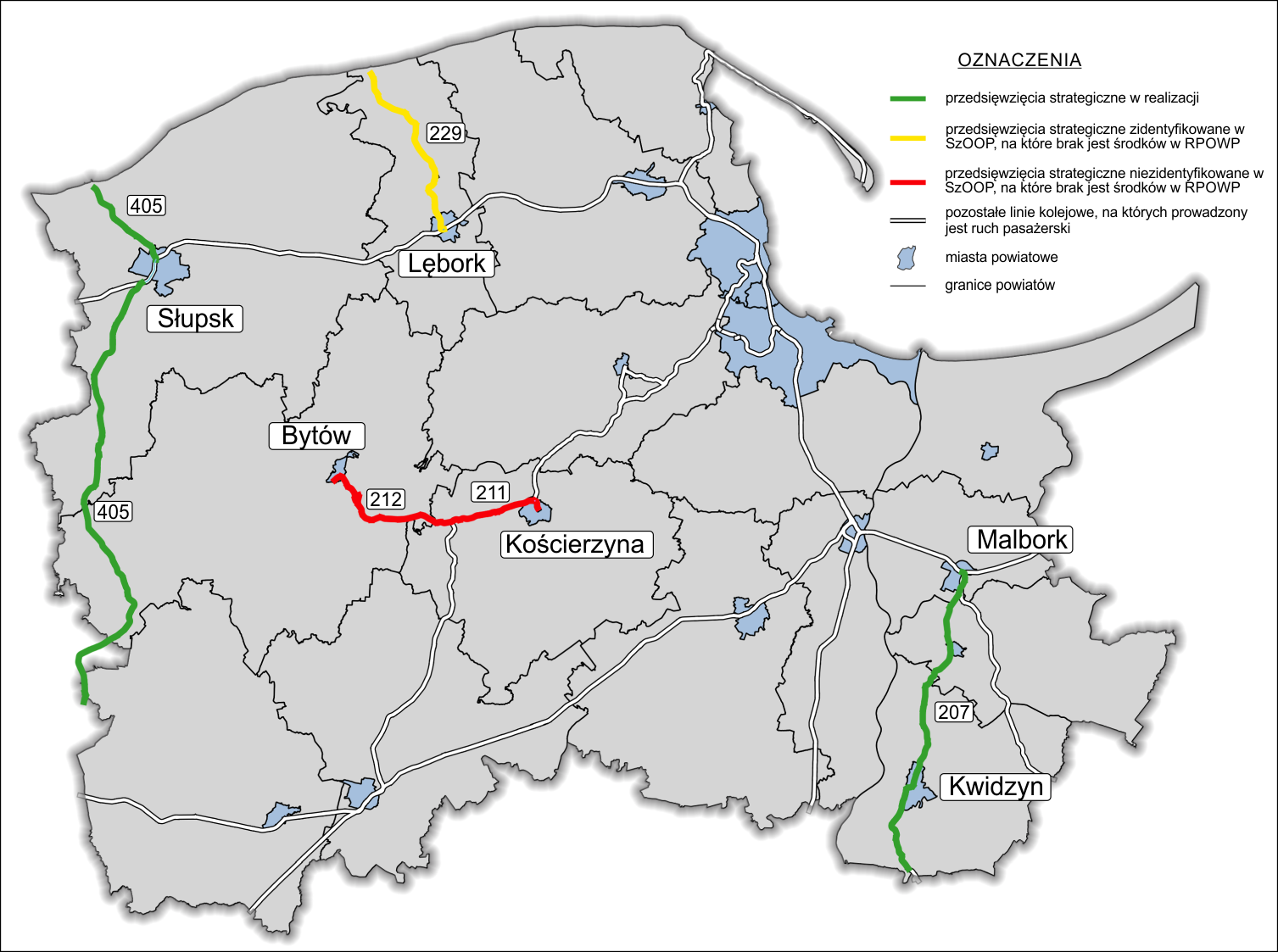 Sytuacja bieżąca (3)
Wskaźniki produktu EFRR w Działaniu 9.2
Sytuacja finansowa w Dz. 9.2
Zapotrzebowanie na tabor w Dz. 9.2
Tytuł projektu: Zakup elektrycznych zespołów trakcyjnych do obsługi przewozów pasażerskich w województwie pomorskim
Beneficjent: Samorząd Województwa Pomorskiego
Zakres projektu: 5 elektrycznych zespołów trakcyjnych
całkowita wartość projektu – 133,4 mln PLN (31,95 mln EUR), razem z VAT
łączna wartość dofinansowania - 92,2 mln PLN (22,1 mln EUR)
wnioskowany poziom dofinansowania – 85%
termin gotowości złożenia wniosku o dofinansowanie – 31 grudnia 2017 r. 
termin zakończenia projektu – czerwiec 2023 r. 
możliwy tryb pozakonkursowy – część przedsięwzięcia strategicznego w RPS Mobilne Pomorze
„Ścieżka dojścia” do wyboru projektu taborowego w RPO WP
Potwierdzenie strategicznego statusu projektu taborowego w project pipeline (warunek 7.2 ex-ante dla PI 7d w zakresie transportu):
kryterium zgodności z Planem Zrównoważonego Rozwoju Publicznego Transportu Zbiorowego dla Województwa Pomorskiego
kryterium wzrostu liczby przewiezionych pasażerów w wojewódzkich kolejowych przewozach pasażerskich
kryterium efektywności środowiskowej, którego rezultatem będzie pozytywny wpływ inwestycji na środowisko
kryterium dostosowania taboru do potrzeb osób z niepełnosprawnościami
kryterium wymiany zdekapitalizowanego taboru
Przyjęcie kryteriów wyboru projektów taborowych przez KM (III-IV kw. br.)
Złożenie wniosku o dofinansowanie (IV kw. br.)
Ocena i wybór wniosku przez Instytucję Zarządzającą RPO WP (I kw. 2018 r.)
Warunek ex-ante 7.2 (project pipeline)
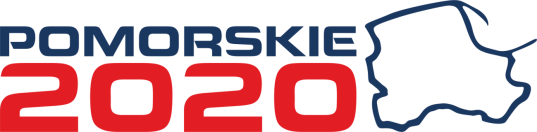 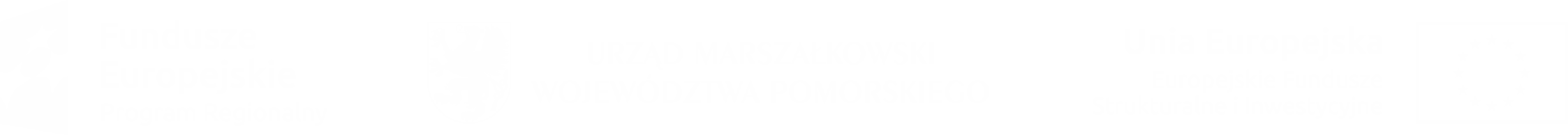 Dziękuję za uwagę